Greek Mythology
The Creatures
1: Minotaur
Monster with the head of a bull and the body of a man
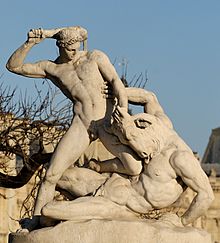 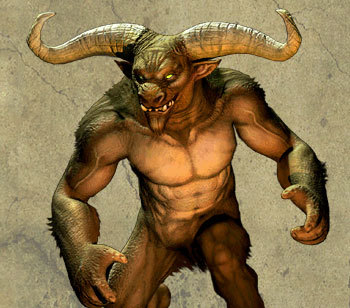 Gorgons
Monstrous sisters with wings of gold, brazen claws and serpents for hair 
Have the ability to turn men to stone with their gaze. 
Euryale 
Medusa 
Stheno
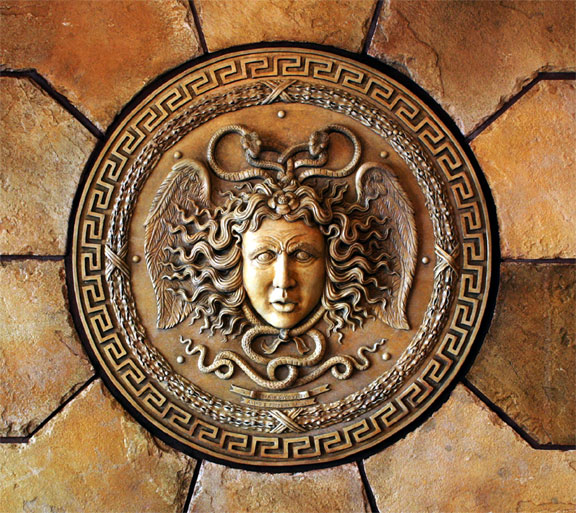 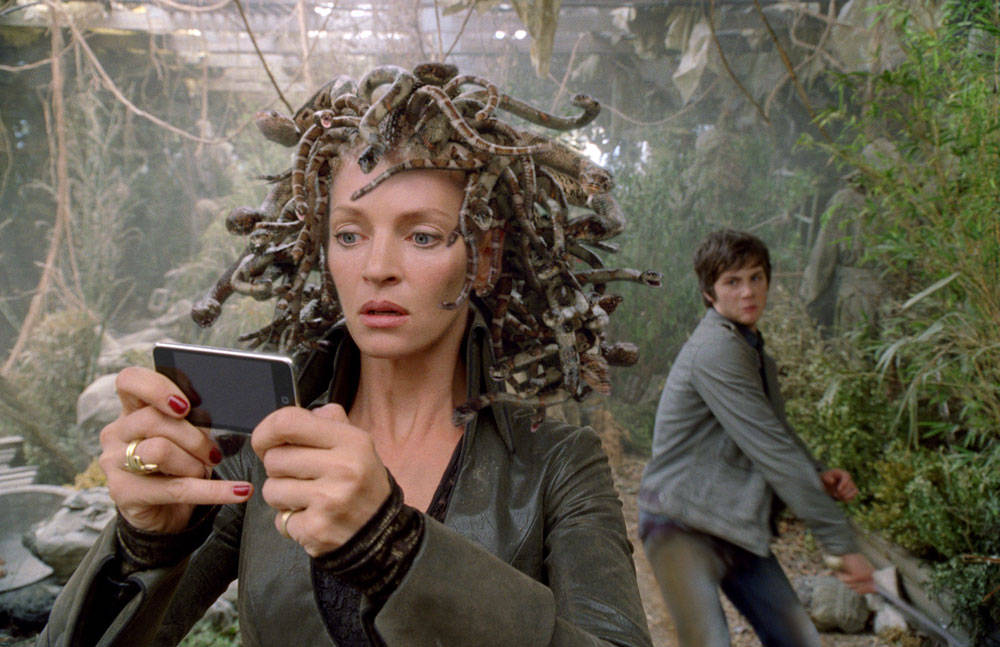 Centaurs
Race of half-man, half-horse beings 
Chiron (the eldest and wisest centaur) 
Nessus (Ferryman of the River Euenus
Chariclo (wife of Chiron)
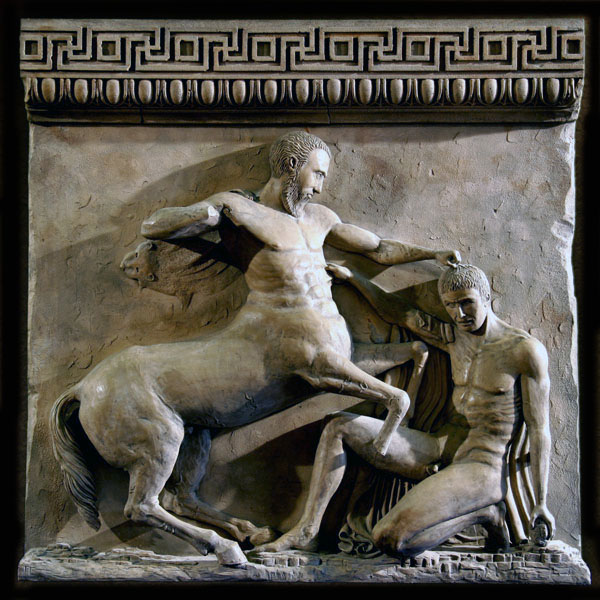 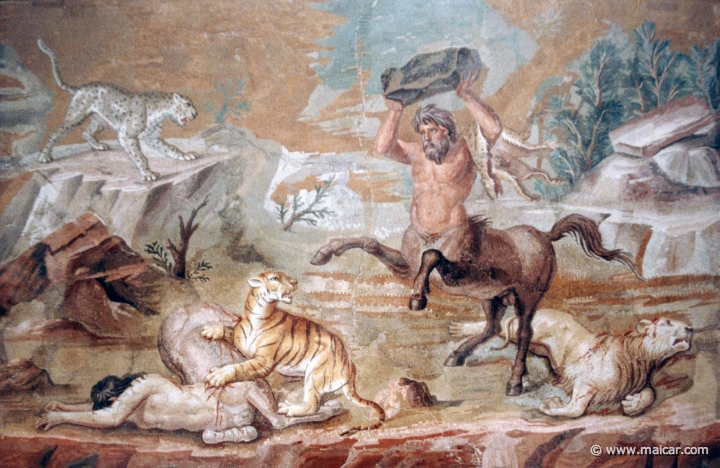 Satyrs
Nature-spirits with the upper-bodies of men and the lower body of a goat
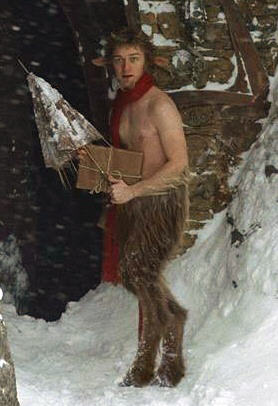 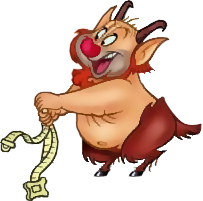 Argus
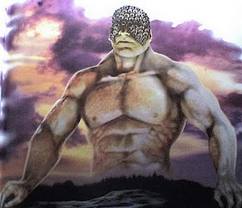 100 eyed giant
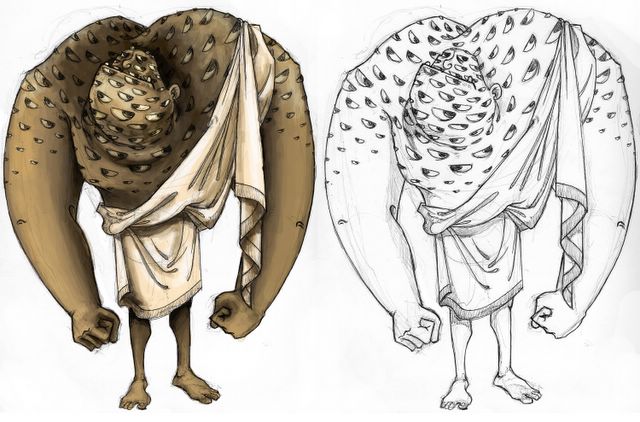 Cerberus
Three-headed, giant hound. Guards the  mouth of Hades
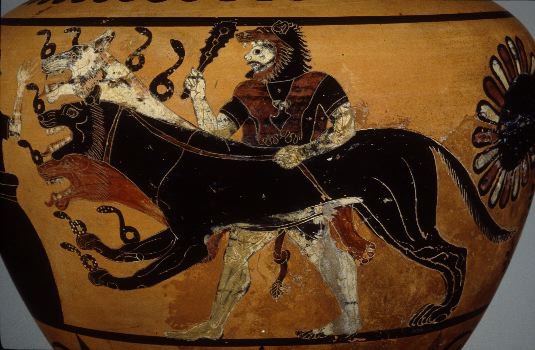 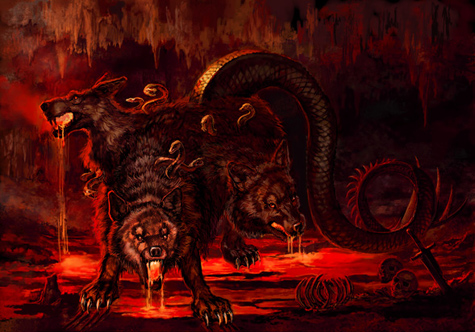 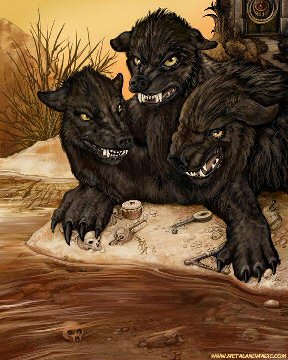 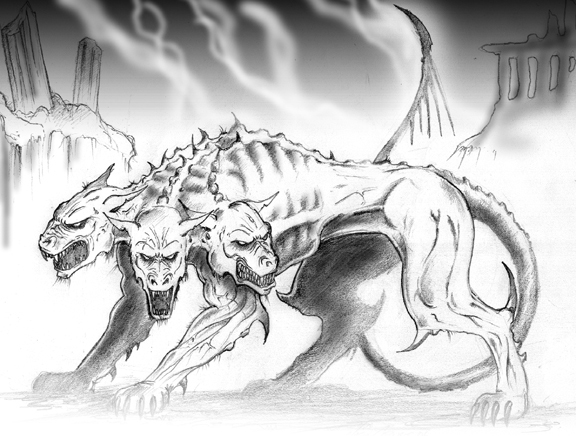 Chimera
A three-headed monster, with the foreparts of a lion, the hind-parts of a goat. 
Goats head rising from its back and tail of a headed serpent
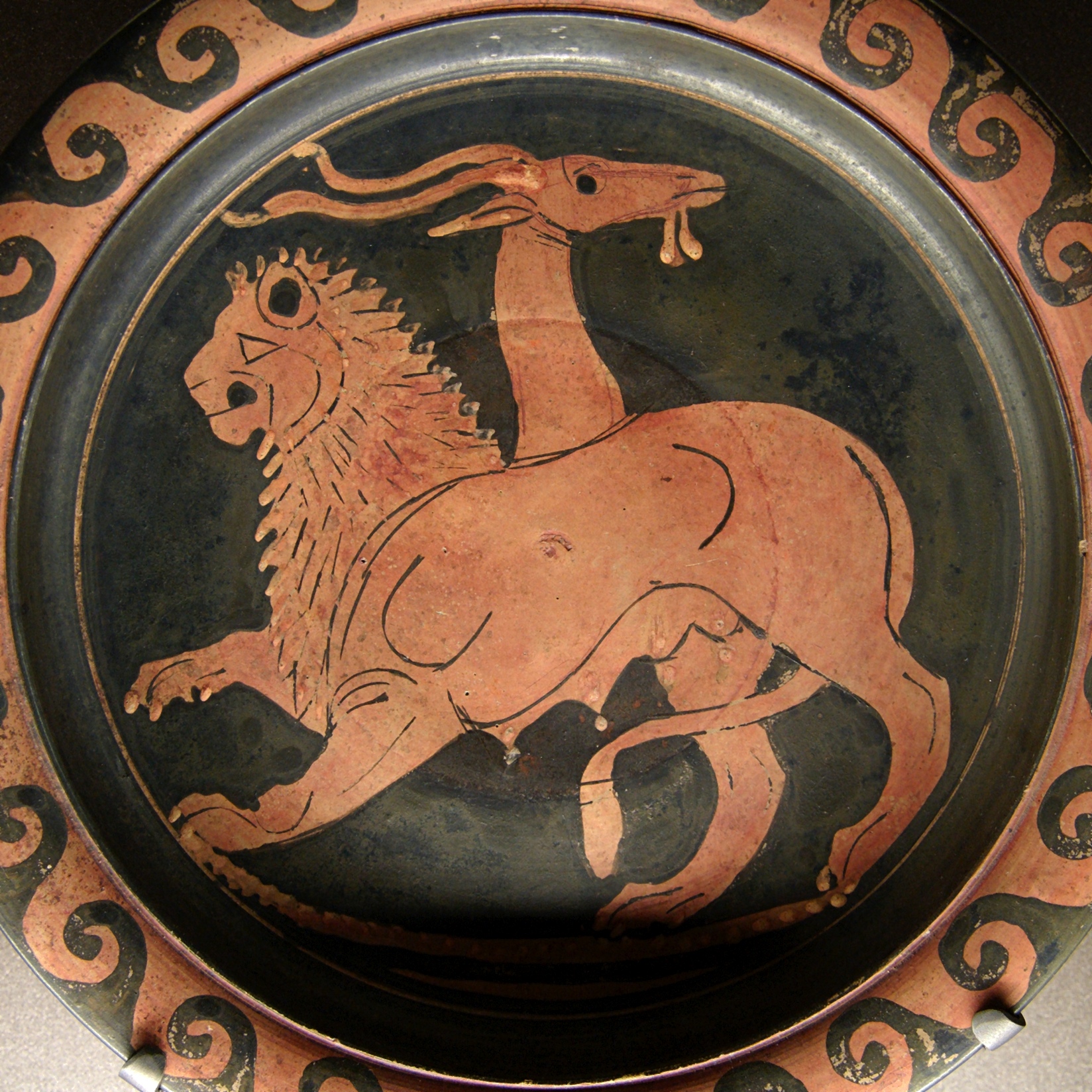 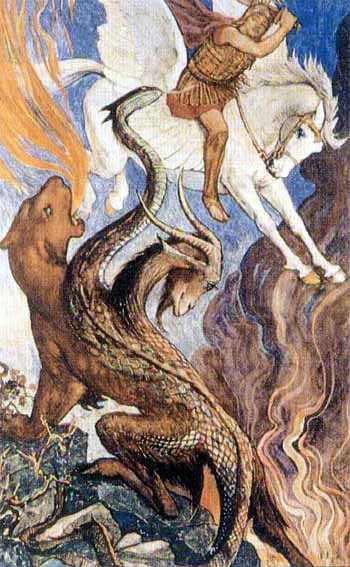 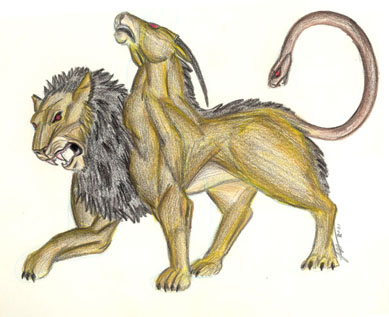 Nymphs
Female nature deity (god) associated with particular landforms or locations (celestial, land, plant, water, and underworld)
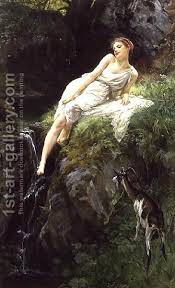 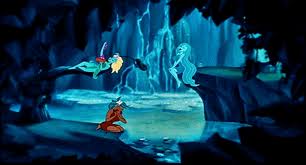 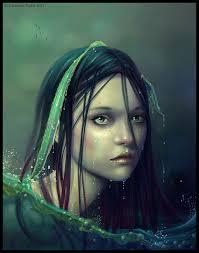 Cyclopes
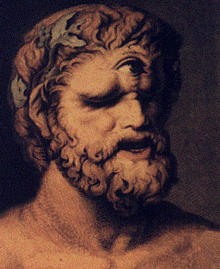 Three one-eyed giants